Mis on kodanikuteadus? 

LibOCS projekti tutvustus
Svea Kaseorg
Tartu Ülikooli raamatukogu
29.05.2024
Mis on kodanikuteadus?
Katusmõiste, mis kirjeldab erinevaid viise, kuidas avalikkus osaleb teaduses
Mõistena kasutuses 1990ndatest
Juured ulatuvad inimkonna ajalukku
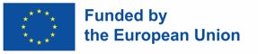 (Berti Suman & Alblas 2023, Bonney et al, 2009)
Terminoloogia
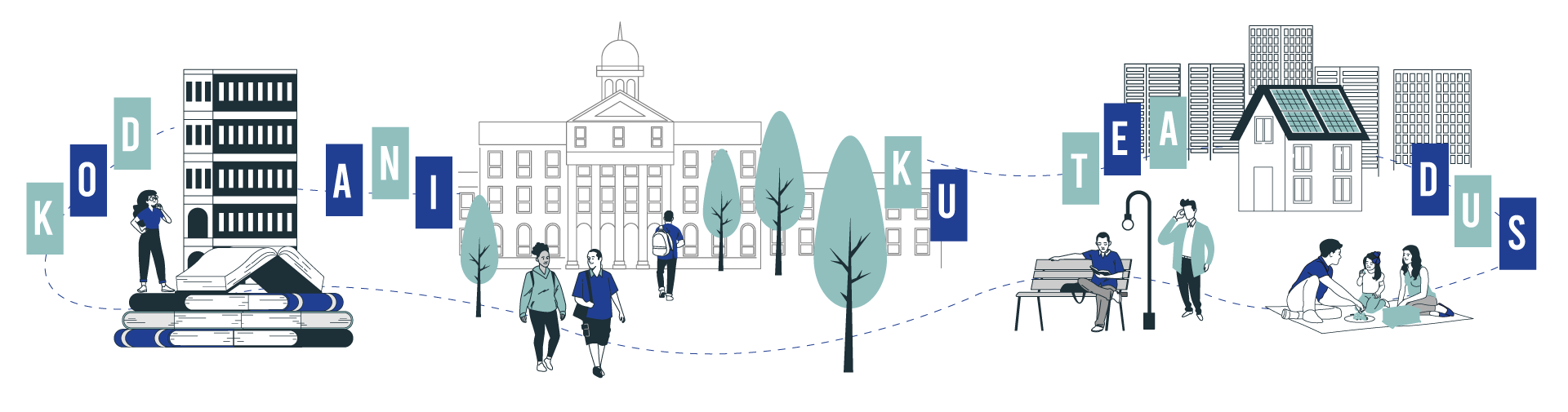 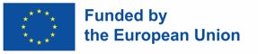 Kodanikuteaduse tunnused
Kodanikuteadus on koostöö teadlaste ja tavainimeste vahel;
osaleda võivad kõik;
kõik osalejad jälgivad sama protokolli;
kogutud andmeid aitavad teadlasi nende uurimistöös;
kogutud andmed ja teadustulemused on kättesaadavad ja taaskasutatavad kõigile;
kodanikuteaduse eesmärk on teadusliku maailmavaate kujundamine ühiskonnas.
Euroopa Harrastusteaduse Assotsiatsioon sõnastatud harrastusteaduse peamised põhimõtted
SciStarter
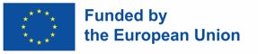 Kasu ühiskonnale
Teadusesse panustamine
Teadusliku maailmavaate kujundamine
Teaduse populariseerimine 
Hariduslik mõju
Kogukondlik mõju
Innovatsioon
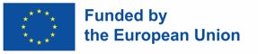 (Pettibone et al., 2016)
Mõned tuntumad projektid Eestis
•Eesti otsib nurmenukke​
•Samblikevaatlus​
•Suvine aialinnupäevik​
•Vabadussõda​
•Vallakohtud​
•Ajapaik
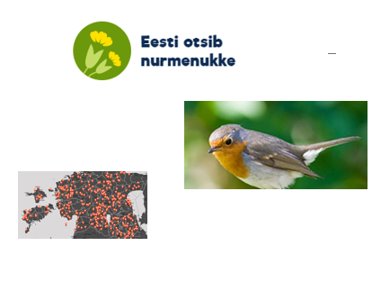 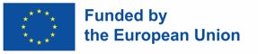 Kodanikuteadus raamatukogudes
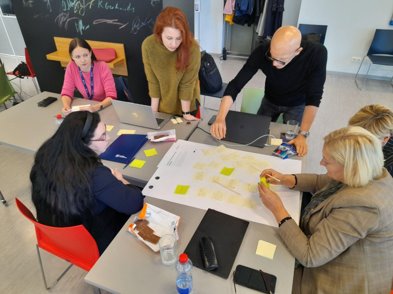 Võrgustiku kohtumispaik (hub)​
​
ühendab inimesi 
pakub kohtumispaika​
jagab infot kodanikuteaduse teemal​
laenutab tööriistakomplekte (CS toolkit)​
koolitab​
kasvatab uut lugejaskonda
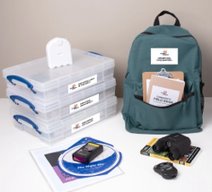 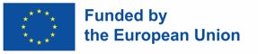 https://scistarter.org/library-resources​
LibOCS: Akadeemia ja ühiskonna sidemete tugevdamine läbi avatud kodanikuteaduse Balti teadusraamatukogude toel​
01.01.2022 – 30.06.2024​
Partnerid: TÜ, TalTech, Läti Ülikool, Kaunase Tehnikaülikool, Vytautas Magnus Ülikool, Web2Learn ja Immer Besser GmbH
Projektivälised partnerid Balti rahvaraamatukogud​
Peamine eesmärk: raamatukogude oskused kodanikuteaduse toetamiseks​
https://www.libocs.ut.ee  ​
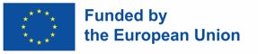 Projekti alaeesmärgid
Kaardistada Balti riikide teadusraamatukogude kokkupuude kodanikuteadusega​
Uuringud ja teavituskampaaniad
Kultuurimuutuse käivitamine​
Õppematerjalide loomine ja raamatukoguhoidjate koolitamine​
Avatud juurdepääsuga materjalide koondamine​
Mitte ainult raamatukogudele​​
https://www.libocs.ut.ee/milestones/  ​
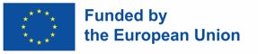 Uuringute tulemused
PR1 Soodustatavad ja takistavad tegurid (3 ümarlauda) 







PR2 Mäluasutuste roll kodanikuteaduses (2 uurimust)
https://zenodo.org/communities/libocs
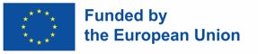 Kultuurimuutus
Koostöö ülikoolidega ühiskonna suuremaks kaasamiseks kodanikuteaduse projektidesse​
Raamatukogu on ühenduslüli ülikooli, ühiskonna ja (kodaniku)teaduse vahel​
BESPOC mudel (9 moodulit) – ülikoolis üks kontaktpunkt​
Samm-sammult rakendamine​
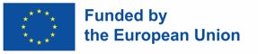 Veebileht: https://www.libocs.ut.ee/ ​
Youtube: https://www.youtube.com/@LibOCSproject ​
Vimeo channel https://vimeo.com/user175381277​
Twitter: (X) #LibOCS ​
Zenodo kollektsioon: https://zenodo.org/communities/libocs/about ​
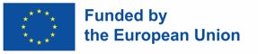